Vet!
Motorrijden
Motors customizen
Gitaar spelen
Klussen
Kamperen
Lassen
Poetsen
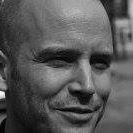 Fietsen
Klussen
Lesgeven
Studeren
Rocky Mountains
Tour door Amerika
Echte vrije plekken
Te fel licht (gaat in je ogen schijnen)
Te weinig licht (geen precies schijnpunt)
Koen Tubée
44 jaar oud
3 kinderen
Vrouw